Happy mother’s day
10 maggio 2020
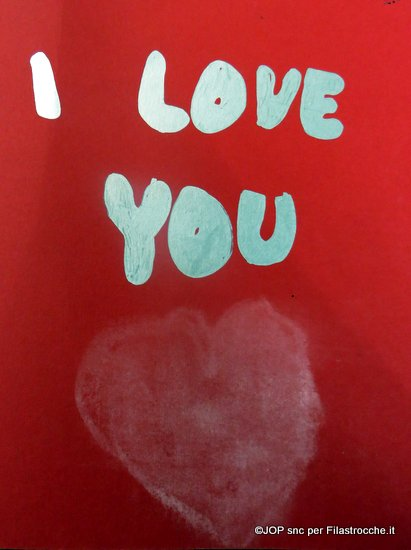 2020
May 10th
M o t h e r’ s   d a y
A       mother’s   love
There are times when only a Mother’s love
Can understand our tears,
Can soothe our disappoints
And calm all of our fears.

There are times when only a Mother’s love
Can share the joy we feel
When something we’ve dreamed about
Quite suddenly is real.

There are times when only a Mother’s faith
Can help us on life’s way
And inspire in us the confidence
We need from day to day.

For a Mother’s heart and a Mother’s faith
And a Mother’s steadfast love
Were fashioned by the Angels
And sent from God above.
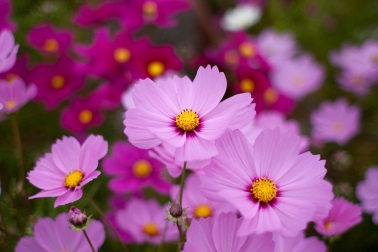 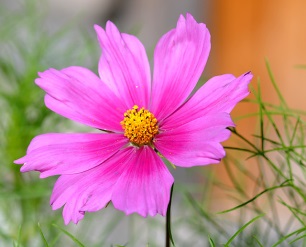 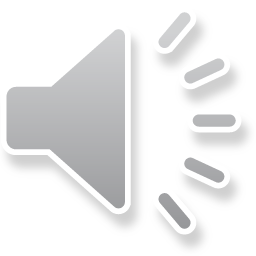 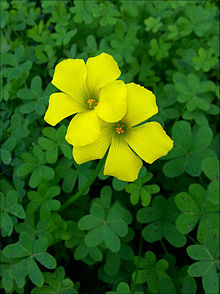 bene, dopo avere ascoltato e ripetuto, trascrivi e traduci la poesia. Se riesci ad impararla, sarà ancora più bello quando la tua mamma la ascolterà.  Scrivi anche 5 pensieri sulla mamma sempre in inglese.
Look! Here’s a message for your mum…..
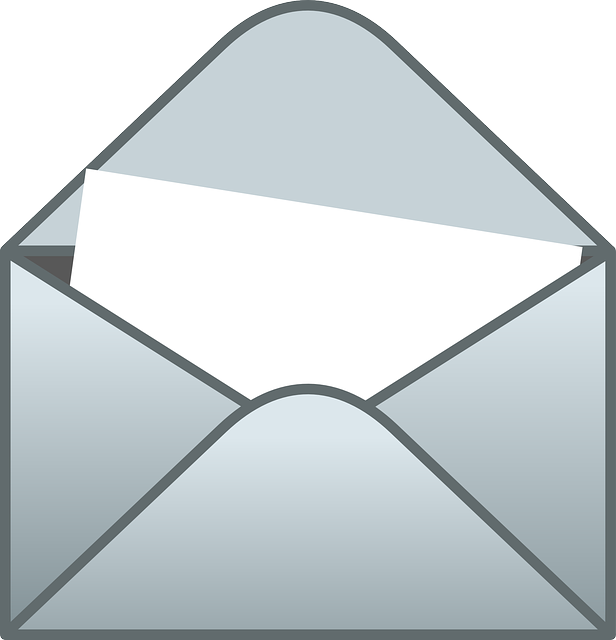 Mother’s love is peace. It need not to be acquired, it need not to be deserved. 
Erich Fromm